IZMAKSU UN IEGUVUMU ANALĪZESSAGATAVOŠANAS METODIKA
Darbības programmas «Izaugsme un nodarbinātība» 
5.5.1. specifiskā atbalsta mērķa
«Saglabāt, aizsargāt un attīstīt nozīmīgu kultūras un dabas mantojumu, kā arī attīstīt ar to saistītos pakalpojumus" trešās projektu iesniegumu atlases kārtas "Ieguldījumi kultūras un dabas mantojuma attīstībai nacionālas nozīmes attīstības centru pašvaldībās» projektiem


2017
SATURS
Izmantotie saīsinājumi						
IIA izstrādes procesā izmantojamie dokumenti				
IIA metodikas mērķis						
IIA veikšanas pamatprincipi						
1. IIA izstrādes uzdevumi						
	1.1. Projekta identifikācija un projekta ieviešanas alternatīvas		
	1.2. Finanšu analīze						
	1.3. Sociālekonomiskā analīze					
	1.4. Risku un jutīguma analīze					
2. IIA izstrādes forma un tās saturs					
	2.1. 1.grupa – darba lapas					
	2.2. 2.grupa - aprēķinu, rezultātu un kontroles lapas			
	2.3. 3.grupa - PIV lapas  					
3. IIA ziņojums
IZMANTOTIE SAĪSINĀJUMI
AL	 	– aprēķinu lapa
B/C	 	– ieguvumu un izmaksu attiecība
DL	 	– darba lapa
DP	 	– darbības programma
ES	 	– Eiropas Savienība
ENPV 		– ekonomiskā neto pašreizējā vērtība
ERR	 	– ekonomiskā ienesīguma norma
FNPVc	 	– finansiālais investīciju neto tagadnes ienesīgums
FNPVk 		– finansiālais kapitāla neto tagadnes ienesīgums
FRRc	 	– finanšu iekšējā investīciju peļņas norma
FRRk	 	– finanšu iekšējā kapitāla peļņas norma
IIA 		– izmaksu un ieguvumu analīze
IIN	 	– iedzīvotāju ienākumu nodoklis
IKP		– iekšzemes kopprodukts
MK 		– Ministru kabinets
MK noteikumi Nr.653 	– Ministru kabineta 2017. gada 24. oktobra noteikumi Nr. 635 "Darbības programmas "Izaugsme un nodarbinātība" prioritārā virziena 		"Vides aizsardzības un resursu izmantošanas efektivitāte" 5.5.1. specifiskā atbalsta mērķa "Saglabāt, aizsargāt un attīstīt nozīmīgu 			kultūras un dabas mantojumu, kā arī attīstīt ar to saistītos pakalpojumus" trešās projektu iesniegumu atlases kārtas "Ieguldījumi 			kultūras un dabas mantojuma attīstībai nacionālas nozīmes attīstības centru pašvaldībās" īstenošanas noteikumi«
MS		– Microsoft
RL 		– rezultātu lapa
PIV 		– projekta iesnieguma veidlapa
PVN 		– pievienotās vērtības nodoklis
SAM 5.5.1.		– 5.5.1. specifiskais atbalsta mērķis «Saglabāt, aizsargāt un attīstīt nozīmīgu kultūras un dabas mantojumu, kā arī attīstīt ar to saistītos 			pakalpojumus" trešās projektu iesniegumu atlases kārtas "Ieguldījumi kultūras un dabas mantojuma attīstībai nacionālas nozīmes 			attīstības centru pašvaldībās»
IIA IZSTRĀDES PROCESĀ IZMANTOJAMIE DOKUMENTI
Ministru kabineta 2014.gada 16.decembra noteikumi Nr.784 "Kārtība, kādā Eiropas Savienības struktūrfondu un Kohēzijas fonda vadībā iesaistītās institūcijas nodrošina plānošanas dokumentu sagatavošanu un šo fondu ieviešanu 2014.–2020.gada plānošanas periodā". 
Pieejams: https://likumi.lv/ta/id/271368 
 Guide to Cost-Benefit Analysis of Investment Projects Economic appraisal tool for Cohesion Policy 2014-2020. 
Pieejams: http://ec.europa.eu/regional_policy/sources/docgener/studies/pdf/cba_guide.pdf 



Ministru kabineta 2017. gada 24. oktobra noteikumi Nr. 635 "Darbības programmas "Izaugsme un nodarbinātība" prioritārā virziena "Vides aizsardzības un resursu izmantošanas efektivitāte" 5.5.1. specifiskā atbalsta mērķa "Saglabāt, aizsargāt un attīstīt nozīmīgu kultūras un dabas mantojumu, kā arī attīstīt ar to saistītos pakalpojumus" trešās projektu iesniegumu atlases kārtas "Ieguldījumi kultūras un dabas mantojuma attīstībai nacionālas nozīmes attīstības centru pašvaldībās" īstenošanas noteikumi"
Pieejams: https://likumi.lv/ta/id/294524
SAM 
5.5.1.
IIA METODIKAS MĒRĶIS
IIA metodikas mērķis ir atvieglot SAM 5.5.1. projektu iesniedzējiem IIA sagatavošanu un PIV aizpildīšanu.

IIA veikšanai ir izveidots automatizēts matemātiskais modelis Microsoft Excel formātā, kurā, ievadot projekta finanšu informāciju, var iegūt:
prognozi par projekta neto naudas plūsmu, kas ļauj noteikt, vai visos projekta dzīves cikla gados ir ieplānots atbilstošs finansējums;
prognozi par projekta lietderīgumu;
kontroles iespējas SAM 5.5.1. izmaksu ierobežojumu nosacījumu izpildi;
rezultātu datu kopu, kuru var izmantot PIV 4. pielikuma «Projekta izmaksu efektivitātes novērtēšana» aizpildīšanai.
IIA VEIKŠANAS PAMATPRINCIPI
IIA  sastāv no analīzes sadaļas un ziņojuma sadaļas (brīvā formā (47.slaids))
Analīzes sadaļai ir četras galvenās daļas:
Projekta ieviešanas alternatīvu analīze;
Finanšu analīze;
Sociālekonomiskā (ekonomiskā) analīze;
Riska un jutīguma analīze.


IIA jāveic, sagatavojot projekta iesniegumu. 
IIA ļauj projekta iesniedzējam pilnīgāk un objektīvāk izvērtēt projekta īstenošanas iespējas, nepieciešamo finansējumu un iespējamos projekta rezultātus, tādējādi palīdzot efektīvāk plānot projekta budžetu un pamatot projekta nepieciešamību.

IIA galvenokārt tiek apskatīti divi izmaksu un ieguvumu veidi:
Finansiālās izmaksas un ieguvumi – projekta dzīves ciklā plānotās investīciju un darbības izmaksas, kā arī paredzamie ieņēmumi;
Ekonomiskās izmaksas un ieguvumi – projekta dzīves ciklā plānotās izmaksas un ieguvumu gan tiešajiem, gan netiešajiem projekta labuma saņēmējiem, tai skaitā sabiedrībai kopumā.

IIA veic atbilstoši MK noteikumiem Nr.653, ievērojot, ka projekta ekonomiskā ienesīguma norma ir lielāka par sociālā diskonta likmi (pieci procenti) un projekta ekonomiskā neto pašreizējā vērtība ir lielāka par nulli. IIA ietvaros obligāti jāveic finanšu analīzi un ekonomisko analīzi. Riska novērtējuma un jutīguma analīze nav obligāta.
1.IIA IZSTRĀDES UZDEVUMI
IIA DEFINĪCIJA  UN  MĒRĶI
Definīcija 
IIA ir publiskā sektora investīciju projektu analīzes metode, kur projekta izmaksas un ieguvumi tiek aprēķināti naudas 
izteiksmē fiksētā laika periodā un tiek salīdzināta ieguvumu un izmaksu diskontētās naudas plūsma.


Mērķi: 
Labākās iespējamās alternatīvas izvēle;
Izmaksu un finanšu resursu apzināšana projekta īstenošanai;
Projekta ietekme uz īstenošanas teritoriju un mērķa grupām (ekonomiskie  ieguvumi un izmaksas);
Projekta jutīgums un riski, to finansiālā un ekonomiskā ietekme.


IIA pamatprincipi:

Projektiem, kam jāizstrādā IIA, jābūt ar pozitīvu ekonomisko atdevi un jāveicina ES reģionālās politikas mērķu sasniegšanu;
Projektiem ir jānodrošina finanšu ilgtspēja (projekta finansiālā noturība) pēc ES līdzfinansējuma saņemšanas;
Projektiem ir jāpamato ES līdzfinansējuma nepieciešamība;
Jāaprēķina projekta investīciju finansiālais ienesīgums un kapitāla finansiālais ienesīgums;
IIA izmantojamā projekta alternatīvu finanšu analīzes veikšanas metode ir papildus izmaksu metode (incremental method), kas salīdzina dažādu projekta ieviešanas alternatīvu naudas plūsmas;
Projekta finanšu un ekonomiskajā analīzē izmanto diskontētās naudas plūsmas metodi.
1.1.
PROJEKTA IDENTIFIKĀCIJA UN PROJEKTA IEVIEŠANAS ALTERNATĪVAS
PROJEKTA IEVIEŠANAS ALTERNATĪVU ANALĪZE
Projekta ieviešanas alternatīvu analīze nepieciešama, lai izvēlētos optimālāko un efektīvāko plānotā projekta, kas paredz identificētās vajadzības vai problēmas risināšanu, ieviešanas scenāriju.



Šis IIA posms sastāv no trim soļiem:
Projekta identifikācija un PROJEKTA IEVIEŠANAS ALTERNATĪVAS
PROBLĒMA ir šķērslis, kas neļauj sasniegt vēlamo situāciju/rezultātu; neatbilstība starp lietu pašreizējo un vēlamo stāvokli. 
Izvērtējot esošo situāciju un svarīgākās attīstības tendences saistībā ar konkrēto projekta ieceri, identificē konkrētas problēmas. Problēmas identificē, organizējot projektu darba grupu sanāksmes. Svarīgi, ka tiek iesaistīti visi pārvalžu, domes nodaļu vadītāji. Problēmas identificēšana, definēšana un paskaidrošana ietver: problēmas konstatēšanu, ietekmējošo apstākļu noskaidrošanu, iespējamo grūtību noteikšanu, problēmas galveno jautājumu noteikšanu, problēmas analizēšanu, apkopojot faktus un informāciju par iespējamo problēmu cēloņiem.

Jāņem vērā:
Pamatojama mērķa grupas problēmsituācija, nevis pašvaldības problēmsituācija, ja vien tās darbinieki nav projekta mērķa grupa;
Ieteicams problēmas aktualitātes pamatojumu sākt ar vispārīgu situācijas aprakstu Latvijā, tālāk aprakstīt situāciju reģionā, līdz nonākam līdz padziļinātai analīzei pašvaldībā;
Problēmas apraksts faktiski ir vienīgā vieta projekta iesniegumā, kurā iespējams pārliecināt vērtētājus par projekta nozīmīgumu;
Nepieciešams izvēlēties problēmu, kuras atrisināšana iespējama projekta ietvaros un tam būs pieejami nepieciešamie resursi - laiks, cilvēkresursi, finanses;
Izmantojiet statistiku, var atsaukties uz pētījumiem un sniegt informāciju par to, kas līdz šim darīts šajā problēmsituācijā.
Projekta mērķu definēšana
Mērķis izriet no definētās problēmas. Definējot projekta mērķus, jāievēro:
Mērķim ir jābūt atbilstošiem MK noteikumiem Nr.653;
Mērķim jābūt – īsam, konkrētam un problēmai atbilstošam;
Projekta vispārīgajam ilgtermiņa mērķim jāatspoguļo to, KĀ projekta iesniedzējs vēlas ietekmēt sabiedrību, tās daļu (sociālekonomiskie ieguvumi);
Projekta tiešais mērķis parāda to, KO tieši projekta iesniedzējs ir iecerējis sasniegt konkrētajā projektā;
Formulējot mērķus, izmantojiet atslēgas vārdus (sekmēt, rosināt, veicināt, uzlabot, ietekmēt...).
Projekta uzdevumi
Projekta uzdevumi nosaka, kas konkrēti tiks paveikts projekta ietvaros, lai tuvinātos izvirzītajam mērķim;
Projekta uzdevumiem jābūt konkrētiem; ar precīzi formulētu paredzamo galarezultātu; izpildāmiem konkrētā laikposmā;
Uzdevumi pierāda, ka jums ir pilnīgi skaidrs, ko jūs gribat panākt, un ka jums ir kritēriji, pēc kuriem novērtēt rezultātus;
Tieši no projekta uzdevumu formulējuma atkarīga finansētāja izpratne par jūsu projekta saturu un apjomu;
Uzdevumu formulējumā ieteicams lietot konkrētus kvantitatīvus un kvalitatīvus lielumus.
Projekta loģiskās plānošanas metode
Loģiskās plānošanas matrica atbild uz šādiem jautājumiem: 
Kādus mērķus projektā paredzēts sasniegt?
Kādā veidā plānots sasniegt rezultātus?
Kādi riska faktori var ietekmēt projekta mērķa sasniegšanu?
Kā varēs novērtēt projekta gaitā sasniegtos mērķus?
Kādi informācijas avoti nepieciešami projekta izvērtēšanai?
Kādi resursi (cilvēkresursi, finanses, materiāltehniskais nodrošinājums) nepieciešami projekta ieviešanai?
Jānorāda objektīvi pārbaudāmi indikatori, kas ir izmērāmi rādītāji un kas atspoguļo to, vai projekta mērķi ir sasniegti ikvienā projekta pakāpē un, vai tie ir sasniegti noteiktajā laikā.
1.2.
FINANŠU ANALĪZE
FINANŠU ANALĪZE
Finanšu analīze sastāv no četriem soļiem, kuru mērķis ir izvērtēt, vai pieejamie finanšu resursi būs pietiekami, lai segtu projekta izmaksas tā ieviešanas un uzturēšanas fāzēs:
Metodes un pieņēmumu definēšana finanšu analīzes veikšanai un plānotās naudas plūsmas sastādīšana;
Projektu finanšu darbības rādītāju aprēķināšana;
Projekta finansējuma deficīta likmes aprēķināšana;
Projekta finansiālā noturīguma analīze.

Finanšu analīzes mērķis ir noteikt projekta finansiālo ienesīgumu, ja tāds ir paredzams, projekta finansēšanas iespējas, kā arī ES līdzfinansējuma apjomu.

Galvenie rādītāji:
1.3.
SOCIĀLEKONOMISKĀ ANALĪZE
SOCIĀLEKONOMISKĀ ANALĪZE
Kopumā sociālekonomisko analīzi var iedalīt trīs soļos:
Finanšu aprēķinu fiskālās korekcijas (PVN no investīciju izmaksām bez darbaspēka izmaksām, IIN no darba spēka izmaksām);
Ārējo faktoru (netiešo ekonomisko ieguvumu un izmaksu) novērtēšana un iekļaušana aprēķinos (ERR);
Projekta kopējās ekonomiskās atdeves novērtēšana (ENPV, ERR, B/C).




Galvenie rādītāji:
SOCIĀLEKONOMISKĀ ANALĪZE - IEGUVUMI
Tabulā ir minēti piemēri sociālekonomiskajiem ieguvumiem.
Sociālekonomiskie ieguvumi (ietekmes rādītāji) ir jāizsaka naudas izteiksmē, lai varētu tos iekļaut IIA!
SOCIĀLEKONOMISKĀ ANALĪZE – IEGUVUMI (turpinājums)
SOCIĀLEKONOMISKĀ ANALĪZE - Zaudējumi
Tabulā ir minēti piemēri sociālekonomiskajiem zaudējumiem.
1.4.
RISKU UN JUTĪGUMA ANALĪZE
RISKU UN JUTīGUMA ANALĪZE (nav obligāta)
Jutīguma un risku analīzes posms ietver šādus soļus:
Jutīguma analīze;
Risku analīze.

Jutīguma analīze
Lai veiktu projekta stabilitātes izpēti un noskaidrotu projekta sasniedzamo rezultātu atkarību (jutīgumu) no ietekmējošo parametru svārstībām un to iespējamām izmaiņām, tiek izmantota jutīguma analīze. Tās mērķis ir noteikt projekta kritiskos mainīgos.
Jutīguma analīzes posms ietver šādus soļus:
Mainīgo identifikācija;
Savstarpēji saistīto mainīgo izslēgšana;
Elastīguma analīze;
Kritisko mainīgo izvēle;
Scenāriju analīze.
JUTĪGUMA ANALĪZE - MAINĪGO IDENTIFIKĀCIJA
Šajā IIA jutīguma analīzes solī jāidentificē visi svarīgākie mainīgie lielumi un pieņēmumi, kas var ietekmēt projekta sasniedzamos rezultātus, sagrupējot tos atbilstošās klasifikācijas kategorijās.
Savstarpēji saistīto mainīgo izslēgšana
Identificējot mainīgos, jāpārbauda un jāizslēdz savstarpēji saistīto mainīgo izmantošana projekta aprēķinos, jo tie izraisa dubultu kalkulāciju un var sagrozīt projekta sasniedzamos rezultātus. Izmantojot projekta pieņēmumos prognozes darba ražīgumam un vispārējam ražīgumam, pēdējais jau iekļauj sevī pirmo mainīgo. Tādēļ jācenšas izmantot pēc iespējas neatkarīgus mainīgos, aprēķinos izslēdzot mazāk nozīmīgu mainīgo.
JUTĪGUMA ANALĪZE – ELASTĪGUMA ANALĪZE
Elastīguma analīzē procentuāli izmaina izvēlētos projekta mainīgos un novēro, kā tādējādi mainās finanšu un ekonomiskās darbības rādītāji.
JUTĪGUMA ANALĪZE - Kritisko mainīgo izvēle
Šajā IIA jutīguma analīzes solī jānosaka projekta kritiskie mainīgie.
RISKU ANALĪZE
Risku analīze tiek veikta, lai:
identificētu būtiskos ar projekta īstenošanu saistītos riskus;
novērtētu risku iestāšanās sekas;
definētu risku vadības pasākumus.

Risku analīze ietver:
kritisko mainīgo iespējamo vērtību varbūtības sadalījuma noteikšanu;
kritiskā mainīgā paredzamās vērtības noteikšanu;
ENPV paredzamās vērtības noteikšanu;
risku pārvaldības pasākumu definēšanu.
RISKU ANALĪZE
Kritisko mainīgo iespējamo vērtību varbūtības sadalījumu nosaka izmantojot:
Kvantitatīvo pieeju – vēsturisko datu pielietojums, statistisko metožu izmantošana
Kvalitatīvā pieeju – ekspertu vērtējums
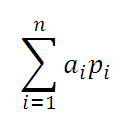 Kritiskā mainīgā vērtību nosaka ar formulu

ai –mainīgā vērtības iespējamo izmaiņu lielums (procentos vai mainīgā absolūtā vērtība);
pi – atbilstošo mainīgā vērtības iespējamo izmaiņu iestāšanās varbūtība.
RISKU ANALĪZE
Nākamais solis ir ENPV paredzamās vērtības noteikšana – tajā ENPV vērtība ir jānosaka pie aprēķinātās kritiskā mainīgā paredzamās vērtības
Risku pārvaldības pasākumu definēšana 
Jāraksturo risku pārvaldības pasākumi, ko plānots veikt projekta ietvaros, lai novērstu risku iestāšanos vai mazinātu to ietekmi.
2.IIA IZSTRĀDES FORMA UN TĀS SATURS
VISPĀRĪGA INFORMĀCIJA
IIA forma sastāv no 22 MS Excel izklājlapām. 
No tām:

viena lapa – «Dati par projektu» ir titullapa, kurā identificē projekta iesniedzēju un citus projekta galvenos parametrus;

divas DL – («1.1.A. Iesniedzējs» un «1.1.B. Iesniedzējs» , kurās ievada projekta iesniedzēja izmaksu plūsmu;

sešas DL (no «2. DL invest.n.pl.BEZ pr.» līdz «7.DL jut. analīze-Soc.»), kurās ievada papildinfomāciju IIA aprēķinu veikšanai;

trīs aprēķinu lapas – (no «8. AL budžets kopā» līdz «10. AL soc.ekonom. anal.») tajās rezultāti ģenerējas no iepriekš darba lapās ievadītajiem datiem;

trīs rezultātu lapas – (no «11. RL Kapitāla naudas plūsma» līdz «13. RL Sociālekonomiskā an.») tajās aprēķinus diskontē un atspoguļo galvenos rezultātus;

piecas lapas satur informāciju, kuru nepieciešams kopēt uz projekta iesniegumu (no «15. PIV 2.pielikums Fin. Plāns» līdz «18. PIV 4.pielikums Ekonom. an.»;

Divas rezultātu un to pārbaudes lapas («14. Kontroles lapa» un «19. ERAF likmes»), kurās pārbauda MK noteikumu ierobežojumu izpildi, kā arī nosaka projekta iesniedzēja un katra sadarbības partnera individuālo ERAF līdzfinansējuma likmi.


Jāņem vērā, ka šūnas, kuras nav nepieciešamas projekta informācijas ievadīšanai, ir aizsargātas, un rediģēt tās nav iespējams!
Aizpildot formas, īpaši jāpievērš uzmanību apzīmējumiem!
Lauku apzīmējumi ir vienādi visās lapās!
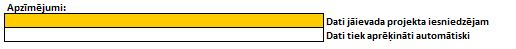 TITULLAPA
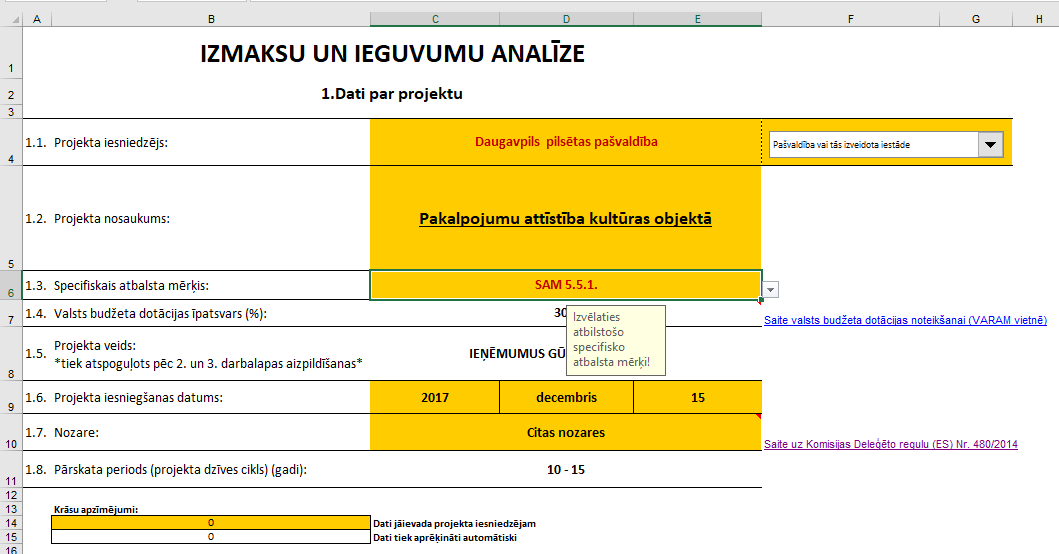 1.1. lauks – ierakstiet projekta iesniedzēju un norādiet projekta iesniedzēja tipu

1.2. lauks - ierakstiet projekta nosaukumu

1.3. lauks – izvēlieties SAM, kura ietvaros tiek gatavots projekts

1.4. lauks – valsts budžeta dotācijas īpatsvars tiks noteikts automātiski atbilstoši norādītajam projekta iesniedzējam

1.5. lauks tiks aizpildīts automātiski pēc pilnīgas IIA modeļa aizpildīšanas

1.6. lauks – norādiet projekta iesniegšanas datumu, mēnesi
un gadu

1.7. lauks – izvēlieties un norādiet atbilstošo nozari

1.8. lauks – tiks norādīts automātiski pēc 1.7.lauka aizpildīšanas
2.1.
1.grupa – darba lapas
DL un to aizpildīšanas kārtība
Piemēram:
Ja projektā nav paredzēts valsts atbalsts, no pirmās grupas DL jāaizpilda tikai viena DL:
	1.1.A. Iesniedzējs

Ja projektā paredzēts projekta iesniedzējs, kurš plāno tikai valsts atbalsta darbības, jāaizpilda šāda DL: 
	1.1.B. Iesniedzējs
	
Ja projektā paredzēts projekta iesniedzējs, kurš plāno gan valsts atbalsta darbības, gan arī darbības, kuras nav saistītas ar valsts atbalstu, jāaizpilda šādas pirmās grupas DL:
	1.1.A. Iesniedzējs
	1.1.B. Iesniedzējs
IIA modelis satur astoņas DL, kurā jāievada pamatinformācija – projekta iesniedzēja 
un sadarbības partneru izmaksas – un kuras var iedalīt piecās grupās:

Pirmā grupa - DL, kurās ievada projekta izmaksas sadalījumā pa gadiem:
1.1.A. Iesniedzējs
1.1.B. Iesniedzējs

Otrā grupa - DL, kurās salīdzina projekta alternatīvas:
2. DL invest.n.pl.BEZ pr.
3. DL invest.n.pl.AR pr.

Trešā grupa - DL, kurā jānovērtē finansiālo ilgtspēju:
4.DL Finansiālā ilgtspēja

Ceturtā grupa - DL, kurā ievada sociālekonomiskos ieguvumus un zaudējumus:
5. DL soc.econom. analīze

Piektā grupa - DL, kurās var veikt (nav obligāti) jutīguma analīzi:
6.DL  jut. analīze-Inv.
7.DL jut. analīze-Soc.
Darba lapas, kurās ievada projekta izmaksas sadalījumā pa gadiem
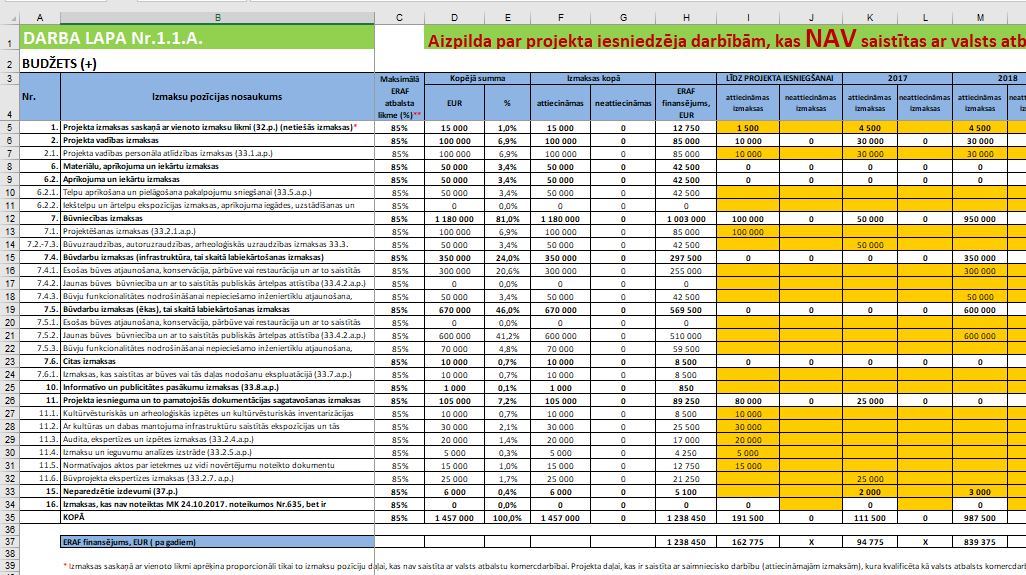 Šajās darba lapās ievada informāciju par projekta izmaksu plūsmu projekta iesniedzējam – pašvaldībai vai tās iestādei, pašvaldības kapitālsabiedrībai (1.1.A. Iesniedzējs un 1.1.B. Iesniedzējs)
Projekta iesniedzējam ir paredzētas divas atsevišķas izmaksu plūsmas*:
Izmaksu plūsma, kurā atspoguļo izmaksas, kas nav saistītas ar valsts atbalstu atbilstoši MK noteikumu Nr.653 (1.1.A. Iesniedzējs);
Izmaksu plūsma, kurā atspoguļo izmaksas, kas ir saistītas ar valsts atbalstu atbilstoši MK noteikumu Nr.653 (1.1.B. Iesniedzējs)
* Izmaksu plūsmu nodalījums divās daļās nepieciešams, lai finansēšanas plānā (15. PIV 2.pielikums Fin. plāns) precīzi noteiktu finansējuma avotu sadalījumu.
DL pēdējā rindā «ERAF finansējums, EUR ( pa gadiem)» ERAF finansējums apmērs tiek aprēķināts automātiski atbilstoši aprēķinātajam neto ieņēmumu (peļņas) apmēram un citiem parametriem, kas jāievada IIA modelī. Līdz ar to, lai rezultāts būtu korekts, pilnībā jāaizpilda viss IIA modelis atbilstoši plānotajam projektam.
DL 2. DARBĪBAS IZMAKSU UN IEŅĒMUMU UN INVESTĪCIJU NAUDAS PLŪSMAS APRĒĶINS  BEZ PROJEKTA
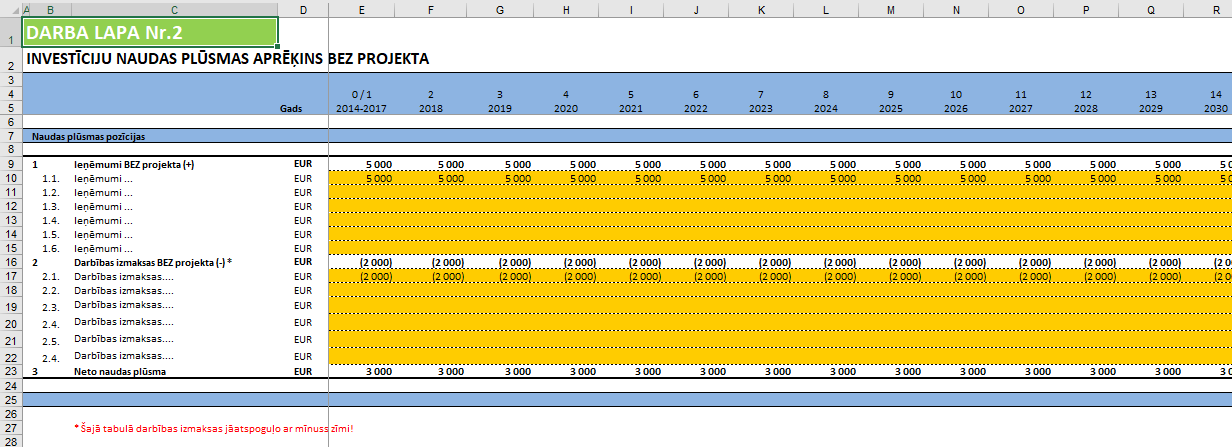 Naudas plūsma jāattēlo situācijai bez projekta.
Ja, piemēram, projektā ir plānots pārbūvēt ēku, kura iepriekš ir tikusi iznomāta (vai bijuši biļešu ieņēmumi), tad šajā DL iekļauj visus ieņēmumus un izmaksas (saistībā ar ēku), kas būtu, ja projekts netiktu īstenots.

Darbības izmaksas jānorāda ar mīnuss zīmi!

Ieņēmumu un darbības izmaksu pozīcijas vispirms nepieciešams nodefinēt DL3.
DL 3. DARBĪBAS IZMAKSU UN IEŅĒMUMU UN INVESTĪCIJU NAUDAS PLŪSMAS APRĒĶINS AR PROJEKTU
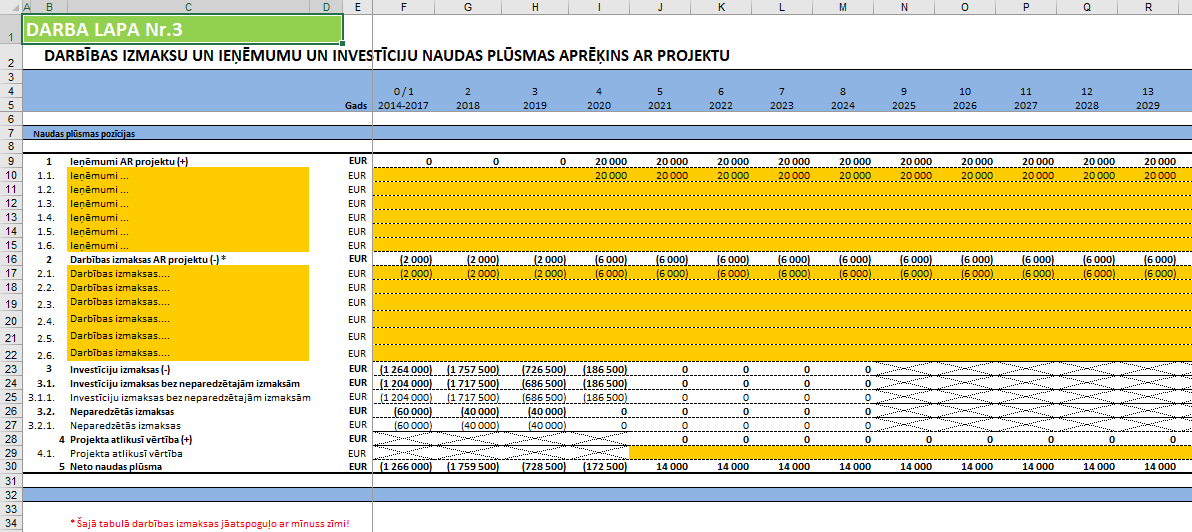 Naudas plūsma jāattēlo situācijai ar projektu.

Šajā darba lapā papildus ir nepieciešams norādīt arī atlikušo vērtību, ja tāda tiek plānota (4.1. apakšpunkts)!
Projekta atlikusī vērtība jānorāda tikai projekta attiecināmo izmaksu daļai.

Darbības izmaksas jānorāda ar mīnuss zīmi!
DL 4. FINANSIĀLĀ ILGTSPĒJA
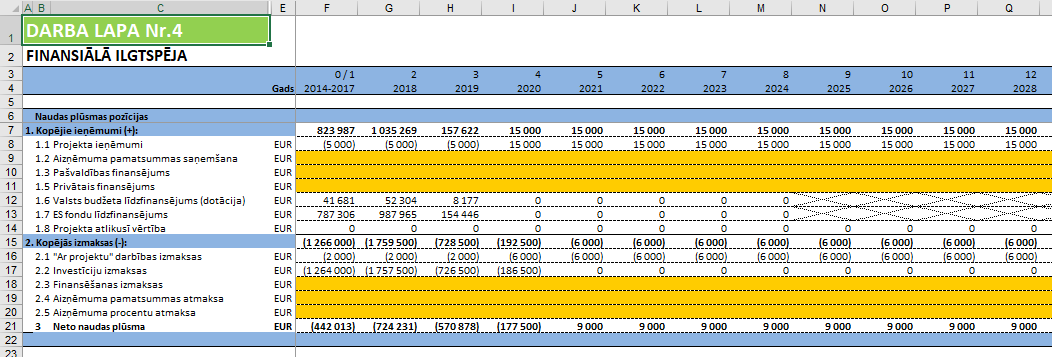 Šajā DL atspoguļojas nepieciešamais finansējums projektā un plānotās izmaksas katrā gadā. Ja Neto naudas plūsma ir negatīva, jāieplāno atbilstošs finansējums kādā no ieņēmumu pozīcijām (piemēram, aizņēmums).
Privātais finansējums – pašvaldības aizņēmums par tirgus likmi.
DL 5. SOCIĀLEKONOMISKĀ ANALĪZE
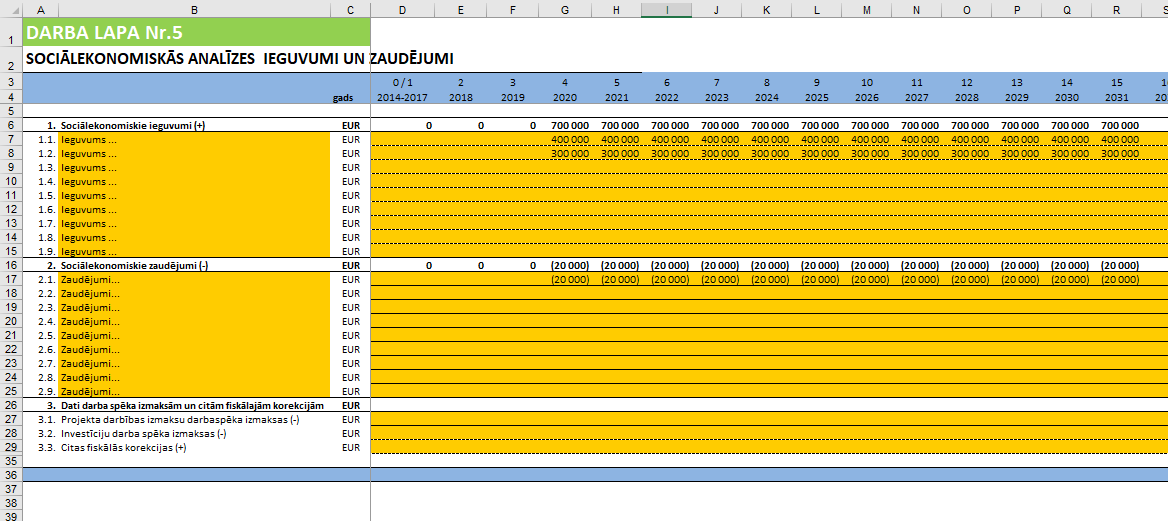 Jāaizpilda informācija par sociālekonomiskajiem ieguvumiem un zaudējumiem, kas izteikti naudas izteiksmē.

DL ietvaros ieguvumus un zaudējumus ir tikai jānosauc, detalizēts to apraksts ir jāsniedz IIA ziņojuma ietvaros (t.sk. PIV 4.pielikuma II sadaļas „Ekonomiskā analīze” 1.punktā)!
DL 6. un 7. JUTĪGUMA ANALĪZE (nav obligāta)
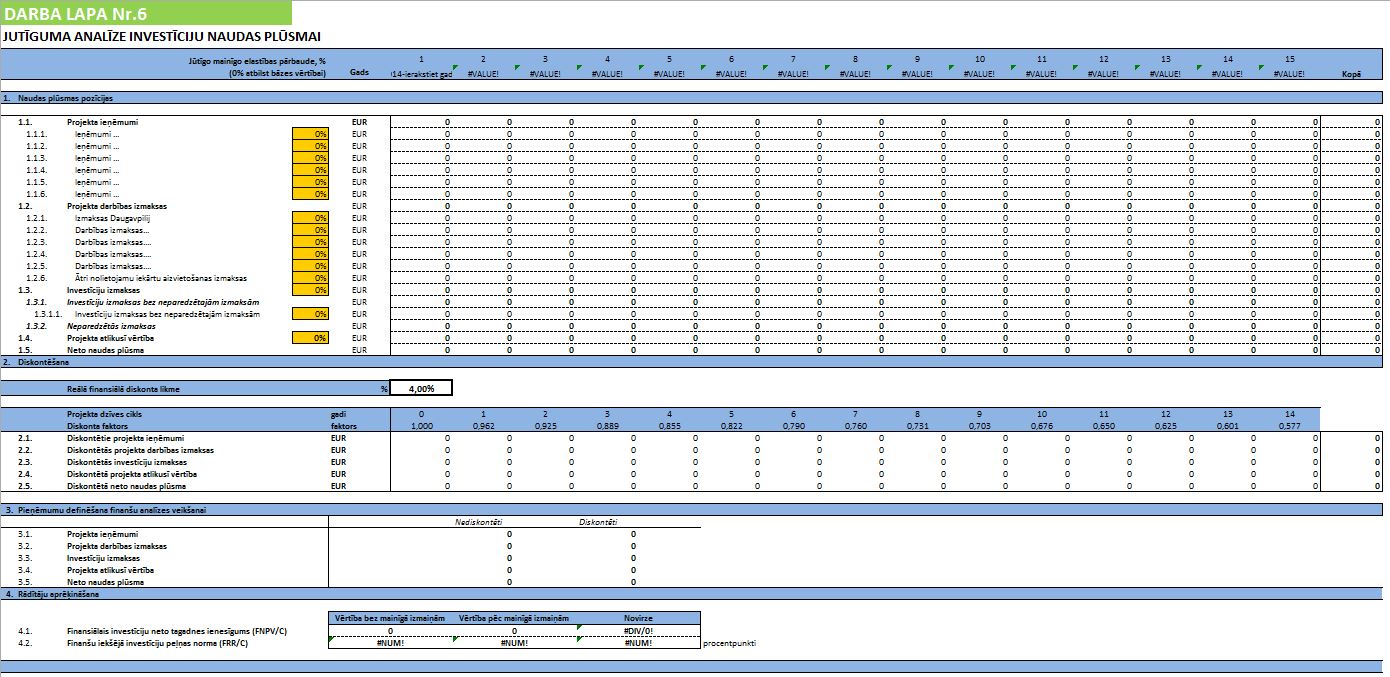 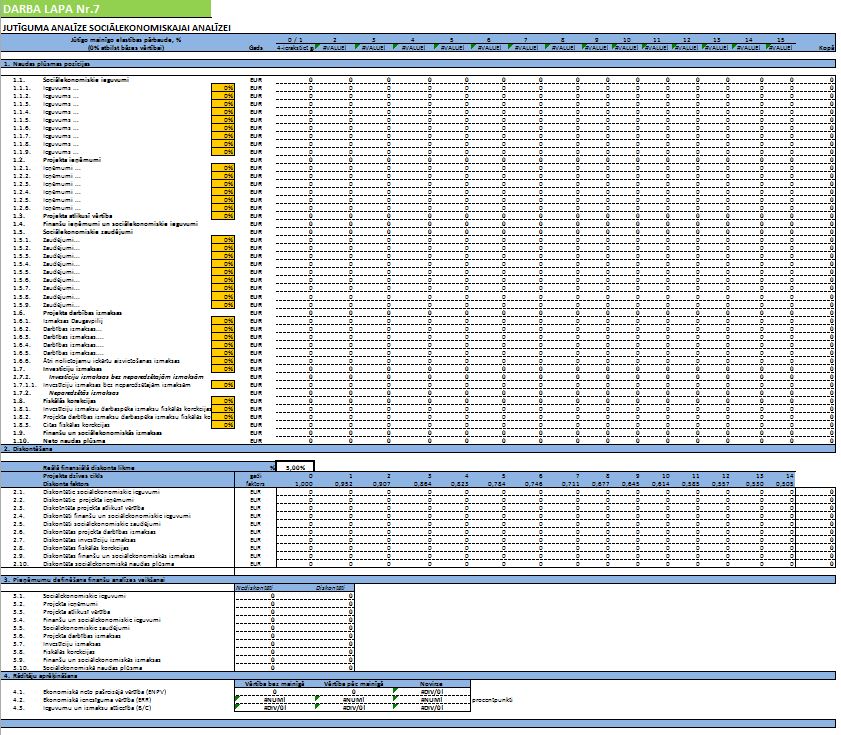 Veiciet jutīguma analīzi investīciju naudas plūsmai (DL6.) un sociālekonomiskajai analīzei (DL 7.). Lai to izdarītu, nepieciešams norādīt citu procentuālo vērtību (novirzi) DL rediģējamajos laukos, kuri atzīmēti ar aizpildīšanai paredzēto lauku tonējumu!
2.2.
2.grupa - aprēķinu, rezultātu un kontroles lapas
APRĒĶINU LAPAS
Kopā ir trīs aprēķinu lapas:
AL 8. - BUDŽETS KOPĀ;
AL 9. - ALTERNATĪVU ANALĪZE;
AL 10. – SOCIĀLEKONOMISKĀS  ANALĪZES APRĒĶINS.

Šajās lapās, izmantojot iepriekš ievadītos datus, automātiski tiek veikti aprēķini un iegūtie rezultāti tiek izmantoti turpmākajās (rezultātu) lapās.
Šajās lapā nav nepieciešams ievadīt papildus datus! Šīs lapas ir paredzētas kontroles vajadzībām.
REZULTĀTU LAPAS
Kopā ir trīs rezultātu lapas:
RL 11. - KAPITĀLA NAUDAS PLŪSMA;
RL 12. - INVESTĪCIJU NAUDAS PLŪSMA;
RL 13. - SOCIĀLEKONOMISKĀ ANALĪZE.

Arī šajās lapās, izmantojot iepriekš ievadītos datus, automātiski tiek veikti aprēķini un atspoguļoti rezultāti, kuri tālāk tiek izmantoti turpmākajās lapās.
Šajās lapā nav nepieciešams ievadīt papildus datus! Šīs lapas ir paredzēta kontroles vajadzībām.
KONTROLES LAPA
Kontroles lapā «Projekta izmaksu un kritēriju kontroles lapa»:
14. Kontroles lapa
Lapā tiek veikta projekta izmaksu ierobežojumu kontrole, t.sk. atspoguļots brīdinājums, ja nav izpildīti nepieciešamie kritēriji.
2.3.
3.grupa - PIV lapas
PIV LAPAS
PIV 2.pielikums - Finansēšanas plāns («15. PIV 2.pielikums Fin. plāns»):















Šī DL ir paredzēta, lai atspoguļotu rezultātus formā, kuru iespējams iekopēt projekta iesnieguma veidlapā;

IIA modelis finansēšanas plānu aprēķina automātiski;

Ja projektā aprēķinātais ERAF līdzfinansējums ir lielāks par pieejamo ERAF kvotu, pieejamā ERAF kvota jānorāda šūnā B17, un IIA modelis automātiski aprēķinās jauno finansējuma avotu sadalījumu.
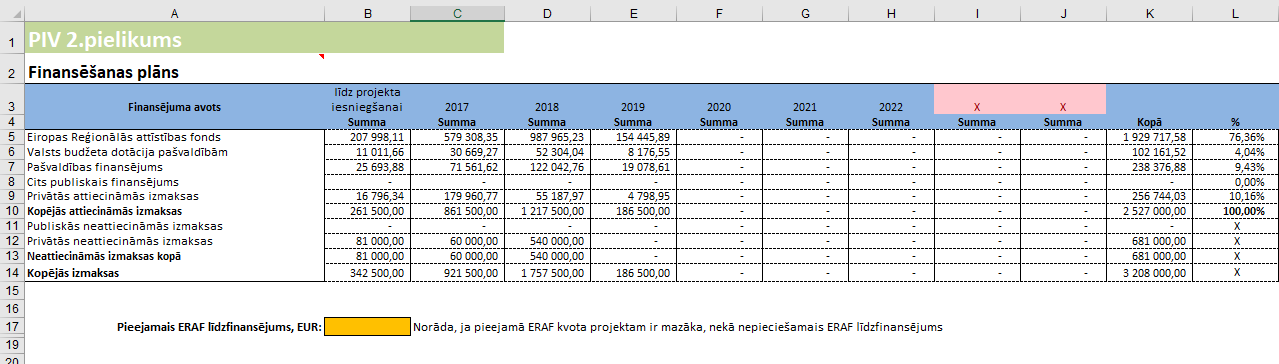 PIV LAPAS
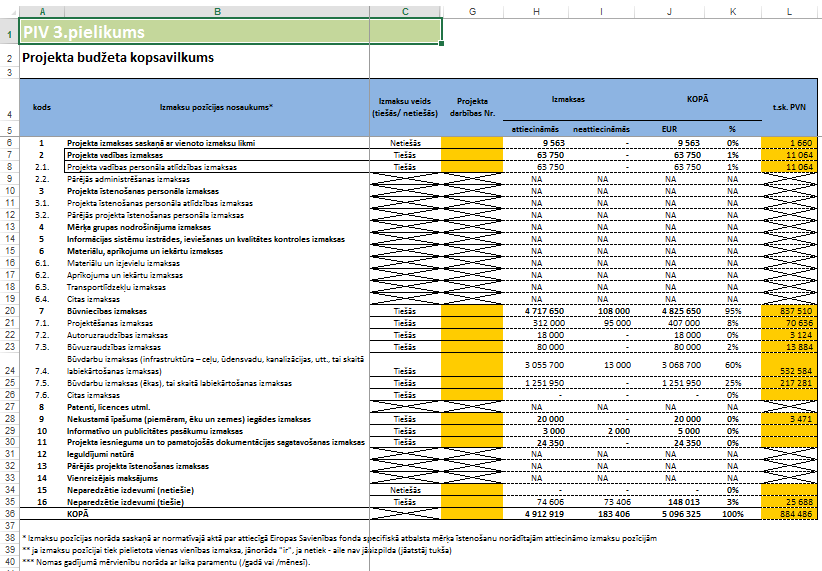 PIV 3.pielikums - Projekta budžeta kopsavilkums:

Šajā lapā ievadiet projekta budžeta datus (ietonētos laukus), ja nepieciešams;

Šī lapa ir paredzēta, lai atspoguļotu rezultātus formā, kuru iespējams iekopēt projekta iesnieguma veidlapā.
PIV LAPAS
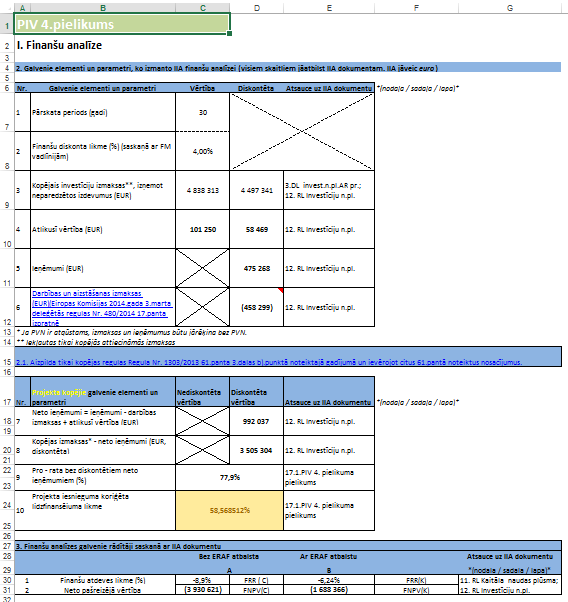 PIV 4.pielikums (1.daļa) - Finanšu analīze:

Šī lapa ir paredzēta, lai atspoguļotu rezultātus formā, kuru iespējams iekopēt projekta iesnieguma veidlapā.
Svarīgi – šajā sadaļā ir aprēķināti projekta kopējie rādītāji (kuri jāatspoguļo PIV 4.pielikumā):
(7) Neto ieņēmumi = ieņēmumi - darbības izmaksas + atlikusī vērtība (EUR)
(8) Kopējas izmaksas* - neto ieņēmumi (EUR, diskontēta) (jeb finanšu iztrūkums)
(9) Pro - rata bez diskontētiem neto ieņēmumiem (%)
(10) Projekta iesnieguma koriģēta līdzfinansējuma likme
šajā sadaļā ir aprēķināta projekta finanšu atdeves likme un neto pašreizējā vērtība diviem gadījumiem – bez ERAF atbalsta un ar ERAF atbalstu. Abos gadījumos šīm vērtībām jābūt negatīvām, lai projekts varētu pretendēt uz ERAF atbalstu.
PIV LAPAS
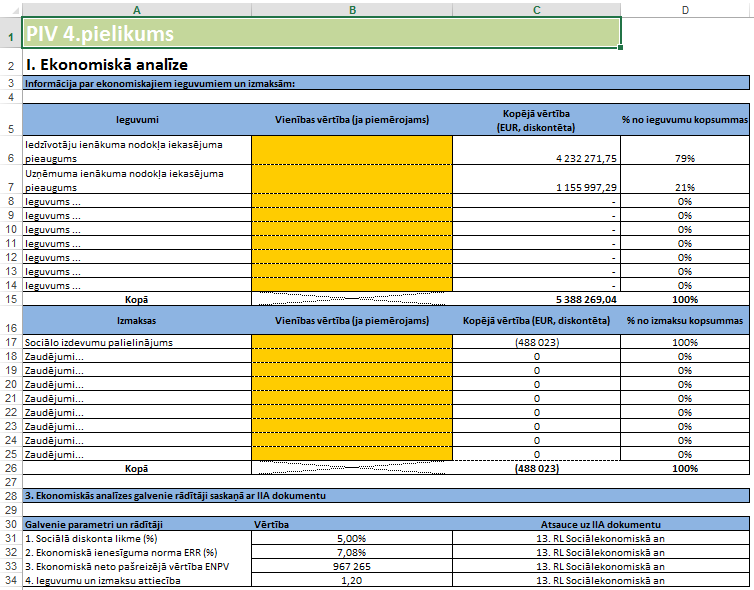 PIV 4.pielikums (2.daļa) - Ekonomiskā analīze:

Šajā DL var detalizēt projekta ieguvumus un izmaksas, ja nepieciešams;

Šī DL ir paredzēta, lai atspoguļotu rezultātus formā, kuru iespējams iekopēt projekta iesnieguma veidlapā.
Šajā sadaļā ir atspoguļoti galvenie projekta rādītāji atbilstoši MK noteikumu Nr.635 19.punktam , kuriem jāpārsniedz noteikta vērtība:
Ekonomiskā ienesīguma norma – 	>5%
Ekonomiskā neto pašreizējā vērtība – 	>0

Projekta ekonomiskā ienesīguma norma ir lielāka par sociālā diskonta likmi un projekta ekonomiskā neto pašreizējā vērtība ir lielāka par nulli.
ERAF līdzfinansējuma likmju kopsavilkums
Šajā DL ir aprēķinātas projekta iesniedzēja ERAF likmes atbilstoši atbalsta veidam un ERAF finansējums absolūtā izteiksmē. Atbilstoši šīm likmēm sadarbības iestāde atmaksās atbilstoši veiktos izdevumus
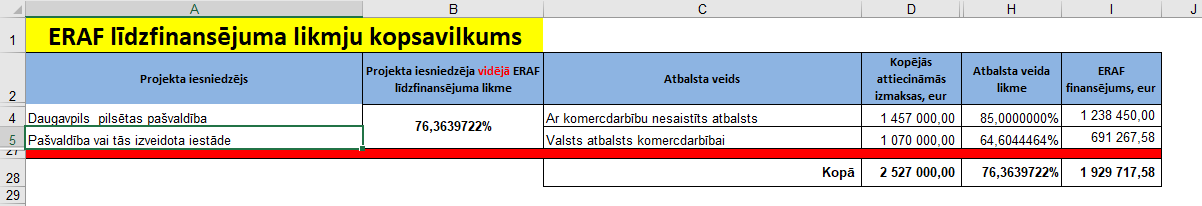 3. IIA ZIŅOJUMS
IIA ZIŅOJUMĀ IEKĻAUJAMĀ INFORMĀCIJA
IIA sagatavošana sastāv no divām daļām – (1) aprēķinu veikšana un (2) ziņojuma sagatavošana. 
Ziņojumā ir jāsniedz vismaz šāda pamatinformācija:
Plānotā projekta raksturojums, projekta mērķi;
Esošās situācijas raksturojums;
Informācija par alternatīvām, to izvēles procesu, detalizēta informācija par izvēlēto alternatīvu; 
Ar projektu saistītās veiktās priekšizpētes (ja tādas ir veiktas);
Finansiālo ieguvumu un zaudējumu raksturojums, aprēķinu gaitā iegūtu rezultātu detalizēts apraksts un aprēķinos izmantoto pieņēmumu raksturojums;
Sociālekonomisko ieguvumu un zaudējumu raksturojums, izvēles pamatojums, aprēķinu gaitā iegūtu rezultātu detalizēts apraksts un aprēķinos izmantoto pieņēmumu raksturojums;
Situācijas apraksts ar projektu / bez projekta;
Risku un jutīguma analīzes rezultātu apraksts (nav obligāts).
IIA ziņojuma saturu  var papildināt arī ar citu atbilstošu un ar projektu saistītu informāciju, pēc projekta iesniedzēja ieskatiem!
IIA ziņojumu var neizstrādāt, ja šī informācija pilnībā ir iekļauta projekta iesnieguma veidlapas 4.pielikuma “Projekta izmaksu efektivitātes novērtēšana” sadaļas “Finanšu analīze” 1.punktā “Dati, galvenie pieņēmumi un makroekonomiskie parametri, kas tika izmantoti, lai veiktu analīzi. Kā arī galvenie secinājumi no finanšu analīzes, tostarp finanšu stabilitātes analīzes rezultāti, lai pierādītu, ka projekts nākotnē nenonāks finanšu grūtībās”. Ja IIA ziņojuma informācija ir pārāk plaša, lai to iekļautu projekta iesnieguma veidlapā, IIA ziņojumu pievieno kā projekta iesnieguma pielikumu.